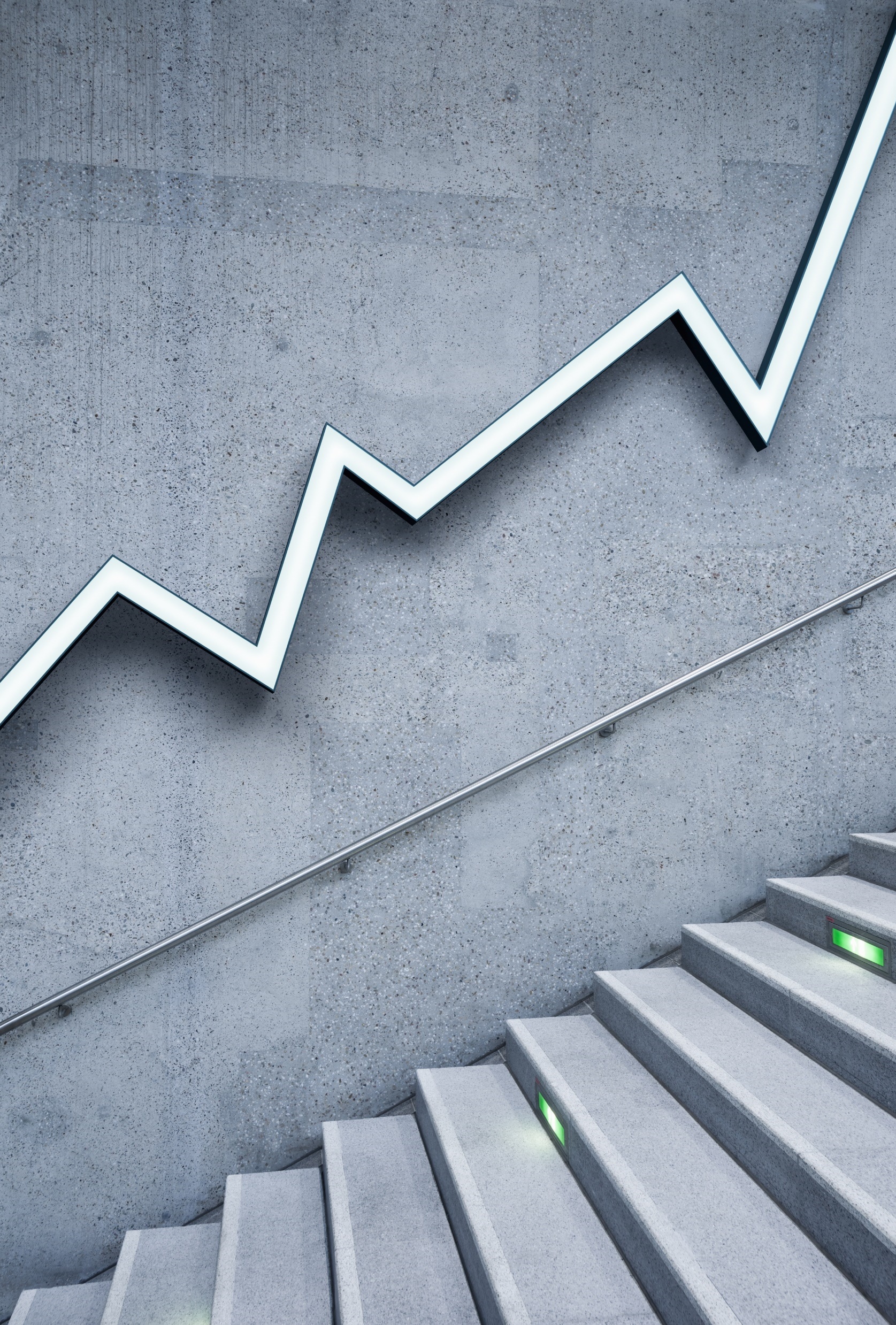 Pallojen maailma
INFoisku 5 / SYKSY 2022
Raimo Lehti
Raimo Lehti (1931-2008) oli Teknillisen korkeakoulun matematiikan professori vuosina 1967–1989.
Matematiikan lisäksi hän oli perehtynyt tieteen, erityisesti tähtitieteen, historiaan.
Matematiikan lisäksi hän opetti tieteen historiaa ja filosofiaa yli 30 vuotta.
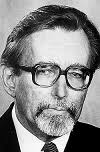 MS-E1011 Infoisku 5
Syksy 2022
2
Pallojen maailma
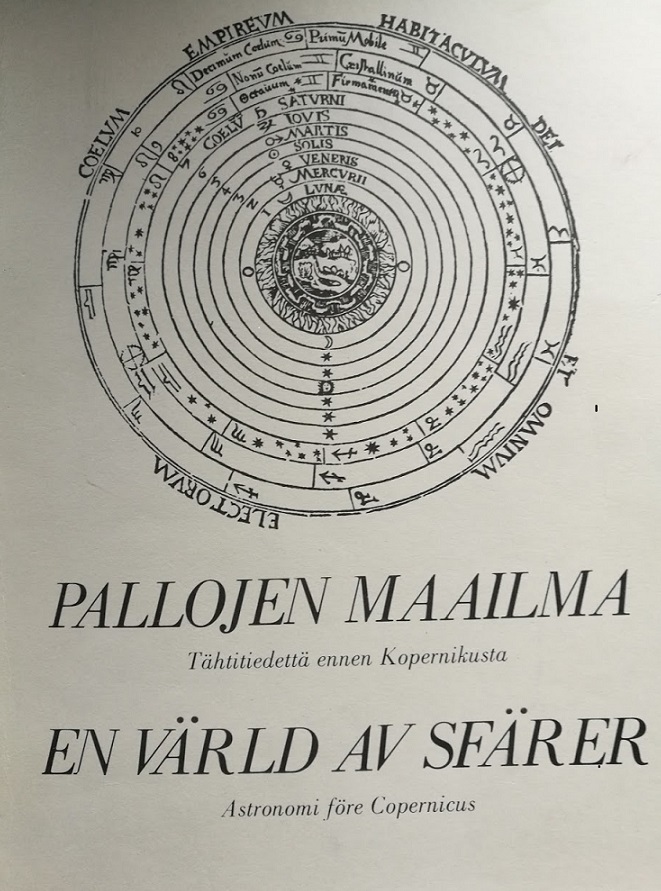 Vuonna 1984 hän suunnitteli Helsingin yliopiston kirjastossa järjestetyn näyttelyn ”Pallojen maailma. Tähtitiedettä ennen Kopernikusta”.
Syksy 2022
MS-E1011 Infoisku 5
3
Pallojen maailma
Laajan näyttelyluettelon johdannossa Raimo Lehti kirjoittaa mm. seuraavasti:
”Varhainen Maapalloa ja sen osia koskeva kirjallisuus on kosmografiaa eli ’maailman kuvaamista’. Se käsittelee aina Maata taivaanpallon ja planeettojen pallonkuorien muodostaman pallojen maailman osana. Maapalloa kuvailevissa teoksissa yleensä  laajempi osa käsittelee pallotähtitiedettä ja kosmoksen kokonaisuutta.”
MS-E1011 Infoisku 5
Syksy 2022
4
Kahden pallon universumin
Aristoteleen teoksissa on kreikkalainen ”kahden pallon universumi” sijoitettu yhtenäisen kosmologisen ja metafyysisen järjestelmän puitteisiin. 
Tämän kosmologian geometrinen perusnäkemys fysikaalista maailmaa rajoittavasta kiertävästä taivaanpallosta ja sen keskellä sijaitsevasta liikkumattomasta Maapallosta esiintyy samanlaisena miltei kaikilla kreikkalaisilla tähtitieteilijöillä ja filosofeilla 400-luvun eKr. jälkeen.
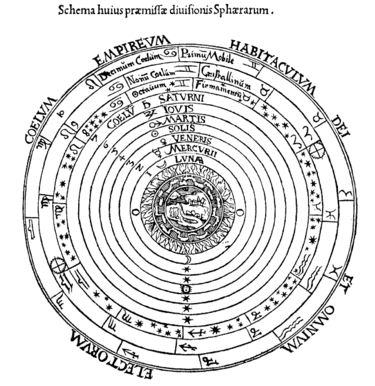 MS-E1011 Infoisku 5
Syksy 2022
5
Klaudios Ptolemaios (n. 85–n. 165)
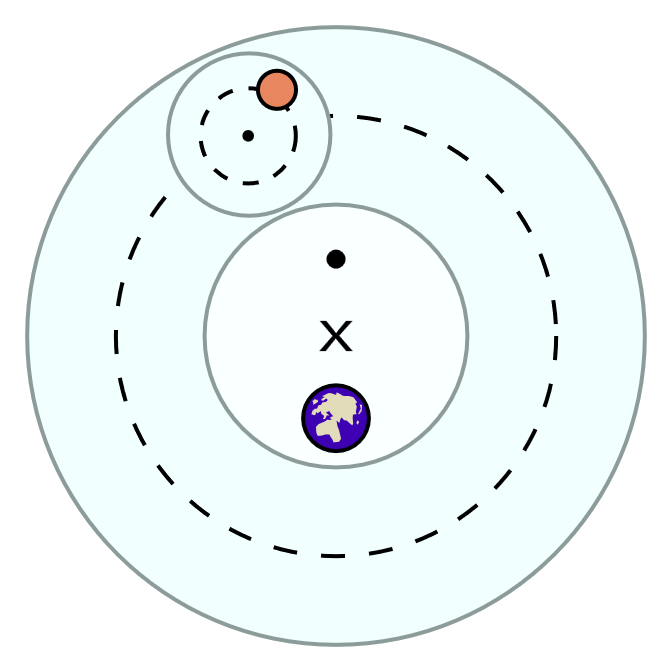 Ptolemaioksen systeemissä planeetat sijaitsivat episykliympyröillä, joiden avulla selitettiin planeettojen taantuvat eli retrogradiset liikkeet.
Syksy 2022
MS-E1011 Infoisku 5
6
Planeettojen pallonkuoret
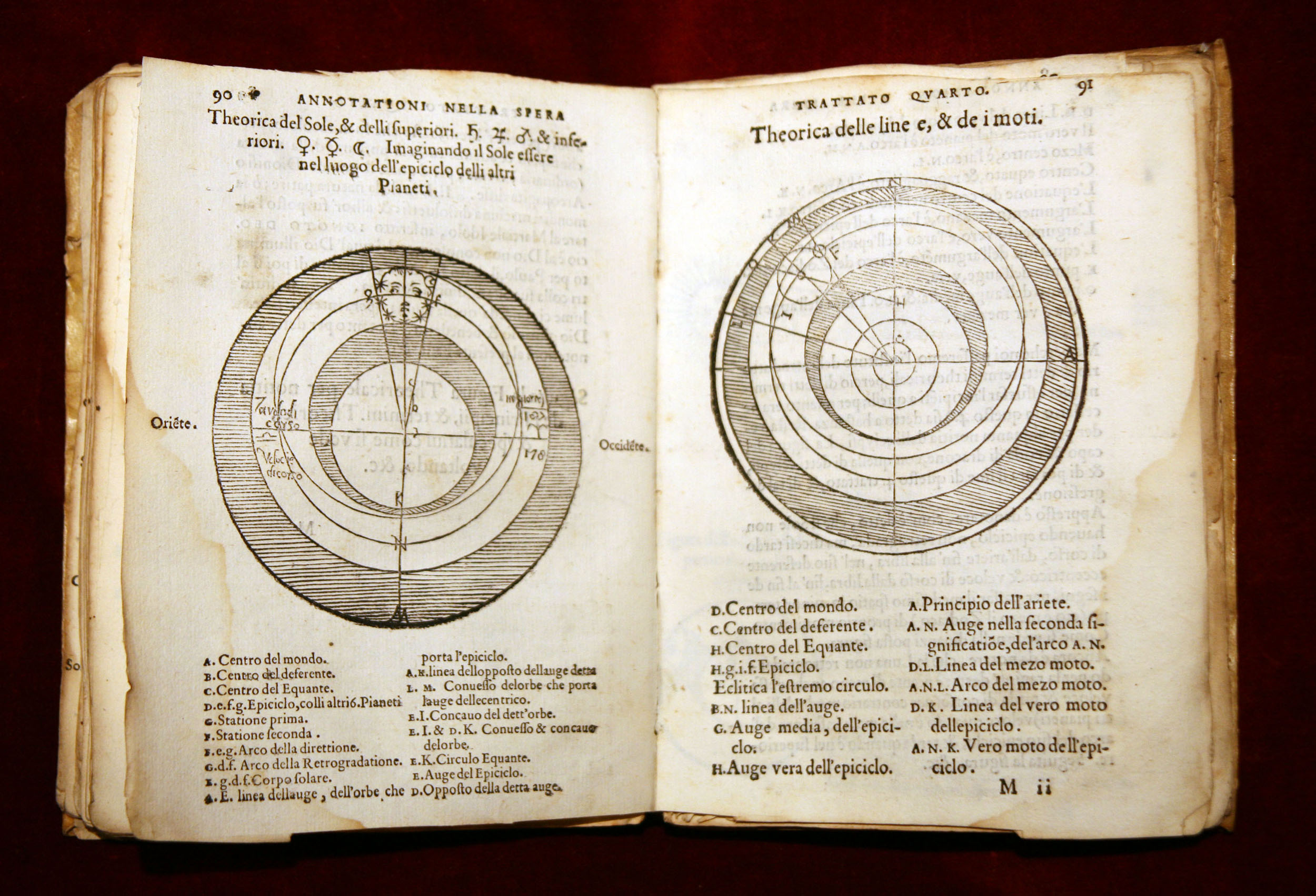 Ptolemaioksen systeemin kuvitusta 1500-luvulla julkaistusta kirjasta.
MS-E1011 Infoisku 5
Syksy 2022
7
Planeettojen pallonkuoret
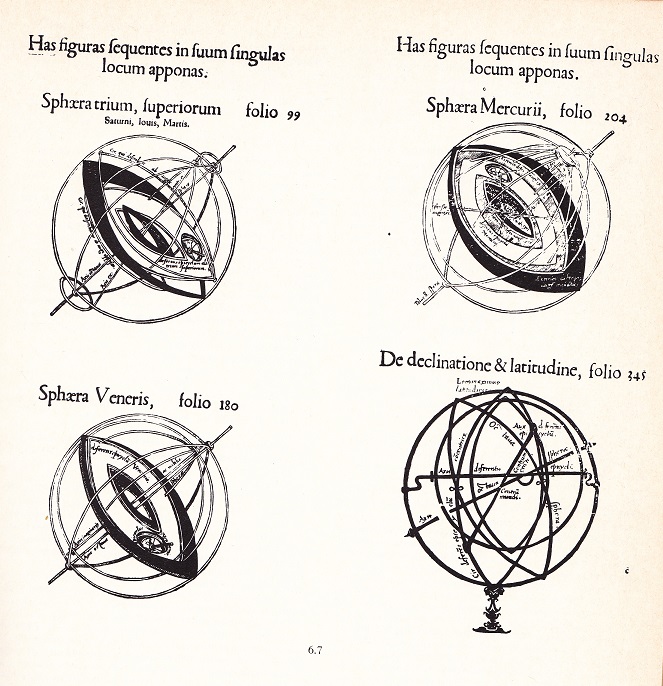 Ptolemaioslaista planeettaliikettä valaisevat kuvat esitetään yleensä tasokuvioina … Tosiasiassa eri kiertoliikkeet tapahtuvat toisiaan vastaan kaltevissa tasoissa.
MS-E1011 Infoisku 5
Syksy 2022
8
Lisää palloja …
”Erehdyksiin perustuva olettamus prekession epätasaisuudesta johti valitettavaan ja turhaan Ptolemaioksen teorian mutkistumiseen, jota nykyistä lukijaa suorastaan kauhistuttavalla tavalla valaisee … teoksen kuva … [vuodelta 1556]…”
Lehti 1984, 44.
MS-E1011 Infoisku 5
Syksy 2022
9
Ekvatoorio
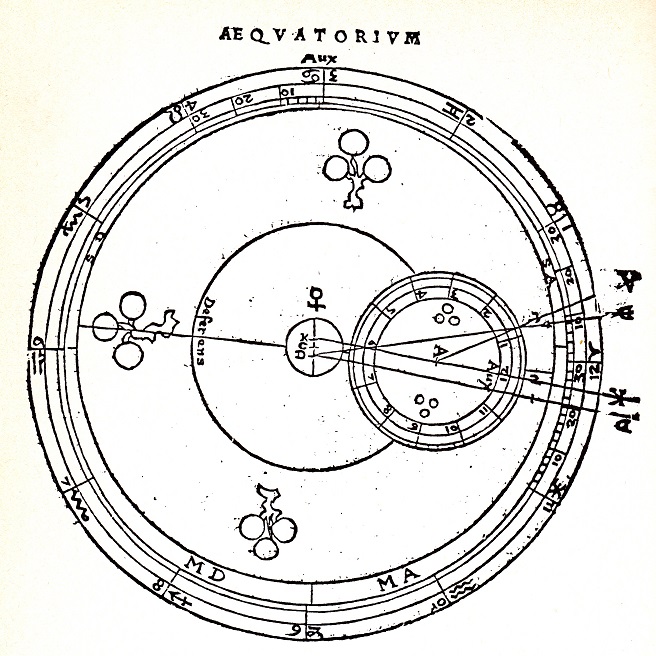 Pallojen maailmaa käsittelevät teokset sisältävät perinpohjaisesti useita planeettaliikettä esittäviä mekanismeja…
Syksy 2022
MS-E1011 Infoisku 5
10
Kuun liike
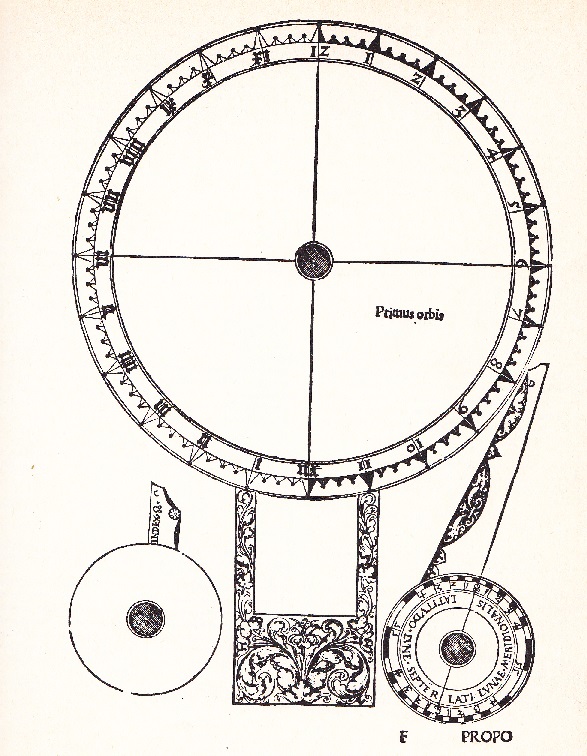 Kuvassa Kuun liikkeen parametreja määrättäessä käytetyn mekanismin liikkuvia osia.
MS-E1011 Infoisku 5
Syksy 2022
11
… ja vielä lisää palloja …
Jalustalla sijaitsevan taivaanpallon ympyröitä ja Maapalloa esittävä laite teoksesta vuodelta 1574.
MS-E1011 Infoisku 5
Syksy 2022
12
2000 vuotta myöhemmin - pallojen maailman loppu?
Vuoden 1605 tienoilla Johannes Kepler sitten keksi, että planeettojen radat ovat ilmeisesti ellipsejä.
 Siihen perustuvan aurinkokuntamallinsa hän julkaisi 1609 nimellä Astronomia nova (”Uusi tähtitiede”).
Syksy 2022
MS-E1011 Infoisku 5
13
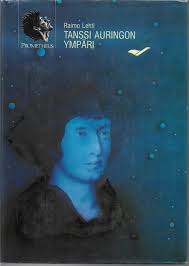 Tanssi auringon ympäri
Raimo Lehti jatkoi aurinkokeskisen maailmankuvan perinpohjaiseen esittelyyn vuonna 1989 ilmestyneessä kirjassa  Tanssi auringon ympäri. Kopernikus, Kepler ja aurinkokeskisen tähtitieteen synty.
Syksy 2022
MS-E1011 Infoisku 5
14
Sfairopoiia
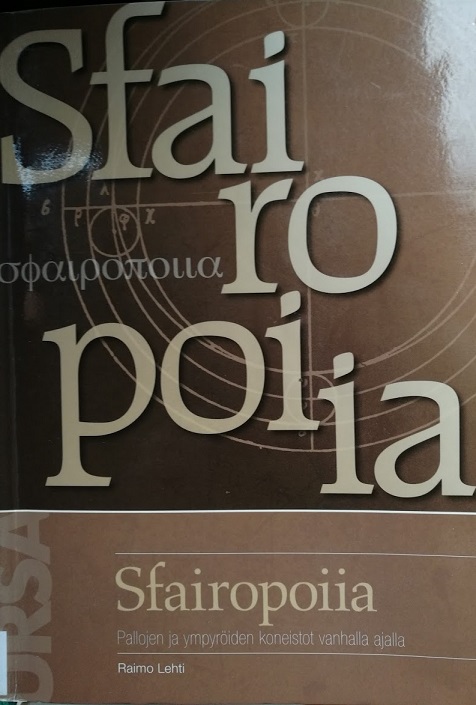 Lehti palasi pallojen maailman pariin viimeiseksi jääneessä kirjassaan Sfairopoiia. Pallojen ja ympyröiden koneistot vanhalla ajalla, 2009.
MS-E1011 Infoisku 5
Syksy 2022
15
Kirjallisuutta
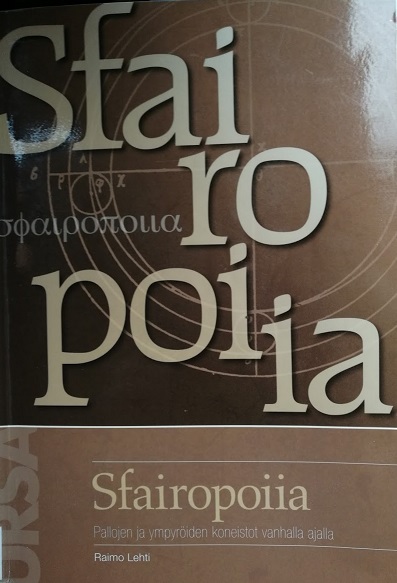 Lehti, Raimo, Pallojen maailma. Tähtitiede ennen Kopernikusta, Näyttelyluettelo, Helsingin yliopiston kirjasto 1984.
Lehti, Raimo, Tanssi auringon ympäri. Kopernikus, Kepler ja aurinkokeskisen tähtitieteen synty, Prometheus, Pohjoinen, Oulu 1989.
Lehti Raimo, Sfairopoiia. Pallojen ja ympyröiden koneistot vanhalla ajalla, Tähtitieteellinen yhdistys Ursa ry, Helsinki 2009.
Syksy 2022
MS-E1011 Infoisku 5
16